TRAÇOS,SONS, CORES E FORMAS
BASE NACIONAL COMUM CORRICULAR
[Speaker Notes: Replace these sample pictures with cute ones of your own. It’s easy to do: Select the sample picture and delete it. Now click the Insert Pictures icon inside the frame, and locate the picture you want display.]
As crianças constituem sua identidade pessoal e social nas interações com diversos atores sociais, aprendendo a se expressar por meio de múltiplas linguagens no contato com manifestações culturais locais e de outros países. Daí ser importante que, desde bebês, as crianças tenham oportunidades de explorar, diferentes materiais, recursos tecnológicos e de multimídia, realizando suas produções com gestos, sons, traços, danças, mímicas, encenações, canções, desenhos, modelagens, de modo singular, inventivo e prazeroso, desenvolvendo sua sensibilidade.
[Speaker Notes: Replace these sample pictures with cute ones of your own. It’s easy to do: Select the sample picture and delete it. Now click the Insert Pictures icon inside the frame, and locate the picture you want display.]
[Speaker Notes: Replace these sample pictures with cute ones of your own. It’s easy to do: Select the sample picture and delete it. Now click the Insert Pictures icon inside the frame, and locate the picture you want display.]
001. Conviver e elaborar produções com as linguagens artísticas junto com os colegas, valorizando a produção destes e com eles fruindo manifestações culturais de sua comunidade e de outros lugares, desenvolvendo o respeito às diferentes culturas, às identidades e às singularidades.
[Speaker Notes: Replace these sample pictures with cute ones of your own. It’s easy to do: Select the sample picture and delete it. Now click the Insert Pictures icon inside the frame, and locate the picture you want display.]
002. Brincar com diferentes sons, ritmos, formas, cores, texturas, materiais sem forma, imagens, indumentárias e adereços, construindo cenários para o faz de conta.
[Speaker Notes: Replace these sample pictures with cute ones of your own. It’s easy to do: Select the sample picture and delete it. Now click the Insert Pictures icon inside the frame, and locate the picture you want display.]
003. Explorar variadas possibilidades de usos e combinações de materiais, recursos tecnológicos, instrumentos etc., utilizando linguagens artísticas para recriar, a seu modo, manifestações de diferentes culturas.
[Speaker Notes: Replace these sample pictures with cute ones of your own. It’s easy to do: Select the sample picture and delete it. Now click the Insert Pictures icon inside the frame, and locate the picture you want display.]
004. Participar da organização de passeios, festas, eventos e da decoração do ambiente, da escolha e do cuidado do material usado na produção e na exposição de trabalhos, utilizando diferentes linguagens que possibilitem o contato com manifestações do patrimônio cultural, artístico e tecnológico.
[Speaker Notes: Replace these sample pictures with cute ones of your own. It’s easy to do: Select the sample picture and delete it. Now click the Insert Pictures icon inside the frame, and locate the picture you want display.]
005. Comunicar, com liberdade, com criatividade e com responsabilidade, seus sentimentos, necessidades e ideias, por meio das linguagens artísticas.
[Speaker Notes: Replace these sample pictures with cute ones of your own. It’s easy to do: Select the sample picture and delete it. Now click the Insert Pictures icon inside the frame, and locate the picture you want display.]
006. Conhecer-se, experimentando o contato criativo e prazeroso com manifestações artísticas e culturais, locais e de outras comunidades, desenvolvendo sua sensibilidade, criatividade, gosto pessoal e modo peculiar de expressão.
[Speaker Notes: Replace these sample pictures with cute ones of your own. It’s easy to do: Select the sample picture and delete it. Now click the Insert Pictures icon inside the frame, and locate the picture you want display.]
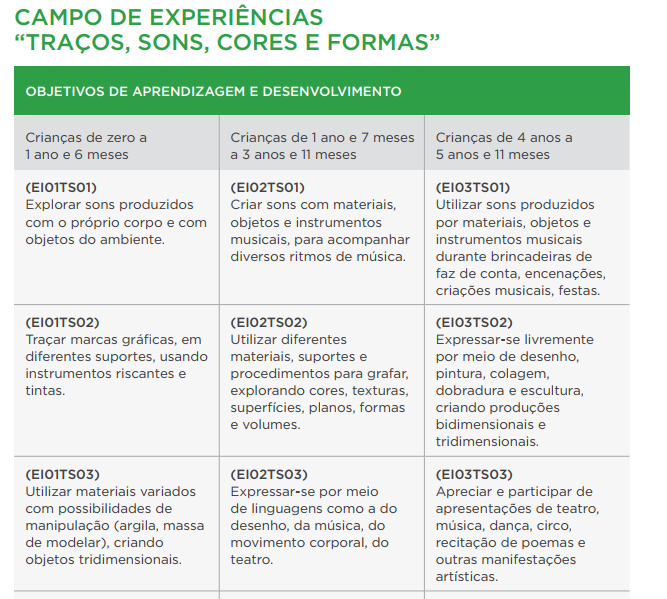